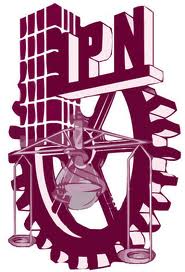 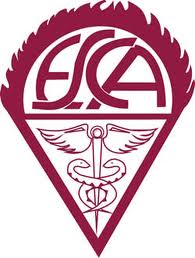 Instituto Politécnico Nacional
Escuela Superior de Comercio y Administración

Lic. Negocios Internacionales
Estudios Regionales del Pacífico Asiático, Medio Oriente y África
Mtro. Luis Julián Mireles Romero
Propósito de la Unidad de Aprendizaje
Evalúa las oportunidades de negocio entre México y la región del Pacífico Asiático, Medio Oriente y África (PAMOA), de acuerdo al entorno económico, político y social y a la normatividad de los negocios internacionales.
Unidad Temática III. Análisis de la Política Comercial de la Región.
Unidad de Competencia
Compara las políticas comerciales de Asia, África y Medio Oriente a partir de los procesos de integración económica del bloque.
3.1 Políticas comerciales del mercado Asiático, Africano y de Medio Oriente
Tanto los Estados africanos como asiáticos están insertos en la economía mundial. La mayoría de ellos pertenece a la Organización Mundial del Comercio por lo que sus políticas comerciales están encaminadas a fomentar el libre comercio, la libre competencia y la inversión proveniente del extranjero.
3.1.1 La política comercial de los principales países asiáticosCHINA
Entre 2014 y 2015, el valor total de las importaciones y exportaciones de mercancías de China fue de 4,30 billones y 3,96 billones de dólares 
El valor de las exportaciones fue de 2.34 y 2.27 billones de dólares  respectivamente, lo que supone en términos interanuales un crecimiento del 6,0% y una reducción del 2,9%.
En 2015, las importaciones y las exportaciones de mercancías de China disminuyeron, algo que se producía por primera vez en muchos años, y las importaciones se caracterizaron por el crecimiento de su cantidad y la caída de los precios.
En 2014, a pesar de una tasa de crecimiento del comercio mundial de mercancías de solo el 2%, China registró una tasa de crecimiento del comercio exterior notablemente superior a la media mundial y su participación en las exportaciones mundiales fue del 12,3%, 
En 2015, la participación de China en el comercio mundial alcanzó el 13,8%, lo que representó la mayor tasa de crecimiento de su participación en el comercio mundial.
INDIA
En el examen de políticas comerciales realizado a India en el año de 2015, el Gobierno consideró prioritario desarrollar las infraestructuras, establecer una hoja de ruta para las reformas, promover la facilidad para hacer negocios, potenciar la inversión y racionalizar las subvenciones
Distribución geográfica de los bienes comercializados
En los últimos años se ha producido una notable diversificación de los mercados en los intercambios comerciales de la India, principalmente con la Unión Europea y Medio Oriente.
Las exportaciones de India a Europa y América han disminuido con el transcurso del tiempo, pasando del 23,6% y el 20,1% en 2004-2005 al 18,6% y el 17,2% en 2013-2014. No obstante, los Estados Unidos de América siguen siendo el principal destino de las exportaciones de la India, con una proporción del 12,4%, seguidos por los Emiratos Árabes Unidos (9,7%) y China (4,7%) en 2013-2014.
Principales socios comerciales indios
Los tres principales interlocutores comerciales de la India son China, los Estados Unidos de América del Norte y los Emiratos Árabes Unidos, que se alternan en el primer puesto.
3.1.2 La política comercial de los principales países africanosEGIPTO
De acuerdo con el examen emprendido por la Organización Mundial de Comercio a Egipto en el año 2005, las políticas comerciales se centran en la promoción de un entorno comercial que aumente la competitividad y fomente una mayor integración del país en la economía mundial.
Situación arancelaria
Egipto comenzó en el año 2004 por la reducción y simplificación del Arancel. El objetivo es avanzar hacia la integración de la producción y el comercio exterior en las redes mundiales de producción y distribución. 

En septiembre de 2004 se simplificó considerablemente el Arancel y se consolidó el número de líneas arancelarias, que se redujo de 13.000 a 6.000 aproximadamente.
SUDÁFRICA
Sus empresas pueden acceder a los mercados mundiales, con inclusión de la tecnología extranjera, y el Gobierno puede obtener capital en el extranjero para sus inversiones. 

Además, la incorporación de otros 1.000 millones de trabajadores a la fuerza laboral mundial ha intensificado la competencia entre los trabajadores, y como consecuencia de ello los salarios, en su mayoría, han bajado aún más en todo el mundo, incluida Sudáfrica.
Parámetros macroeconómicos
El país sigue lidiando con tres grandes desafíos: la pobreza, el desempleo y la desigualdad.

Habida cuenta de esto, el Gobierno ha adoptado una postura mucho más expansionista en las políticas fiscales y políticas monetarias flexibles en un esfuerzo por apoyar la actividad económica y el empleo.
B  R  I  C  S
Sudáfrica se incorporó al grupo de países emergentes de alto rendimiento conocido como países BRICS, en diciembre de 2010. Esta incorporación está en consonancia con la política exterior sudafricana.
Para Sudáfrica, pertenecer al grupo de los países BRICS representa una oportunidad para el continente, y los beneficios se concretarán en forma de inversiones y proyectos de infraestructura.
MARRUECOS
La política comercial aplicada por Marruecos desde su último examen de las políticas comerciales se ha caracterizado por la continuación de la liberalización del comercio exterior, el desarrollo de las exportaciones y la intensificación de la integración en la economía mundial.
Otro de los objetivos de esta política ha sido asegurar el seguimiento de la aplicación de los diversos acuerdos y compromisos suscritos por Marruecos en el plano bilateral, regional y multilateral, y ampliarlos mediante la negociación de nuevos acuerdos.
Marruecos y la OMC
Marruecos se ha comprometido a asegurar un grado de integración apropiado entre el marco multilateral y el marco regional, teniendo en cuenta al mismo tiempo las necesidades de desarrollo y de liberalización de su comercio. 

Por su cercanía, ha mantenido relaciones comerciales con la Unión Europea, con sus estados vecinos como: Egipto o Túnez.